AV and IT Club (AVITC)from TWC
What is it?
It is all about knowing some current AV or IT things.

Meeting once a month to do some workshops.
What are the activities?
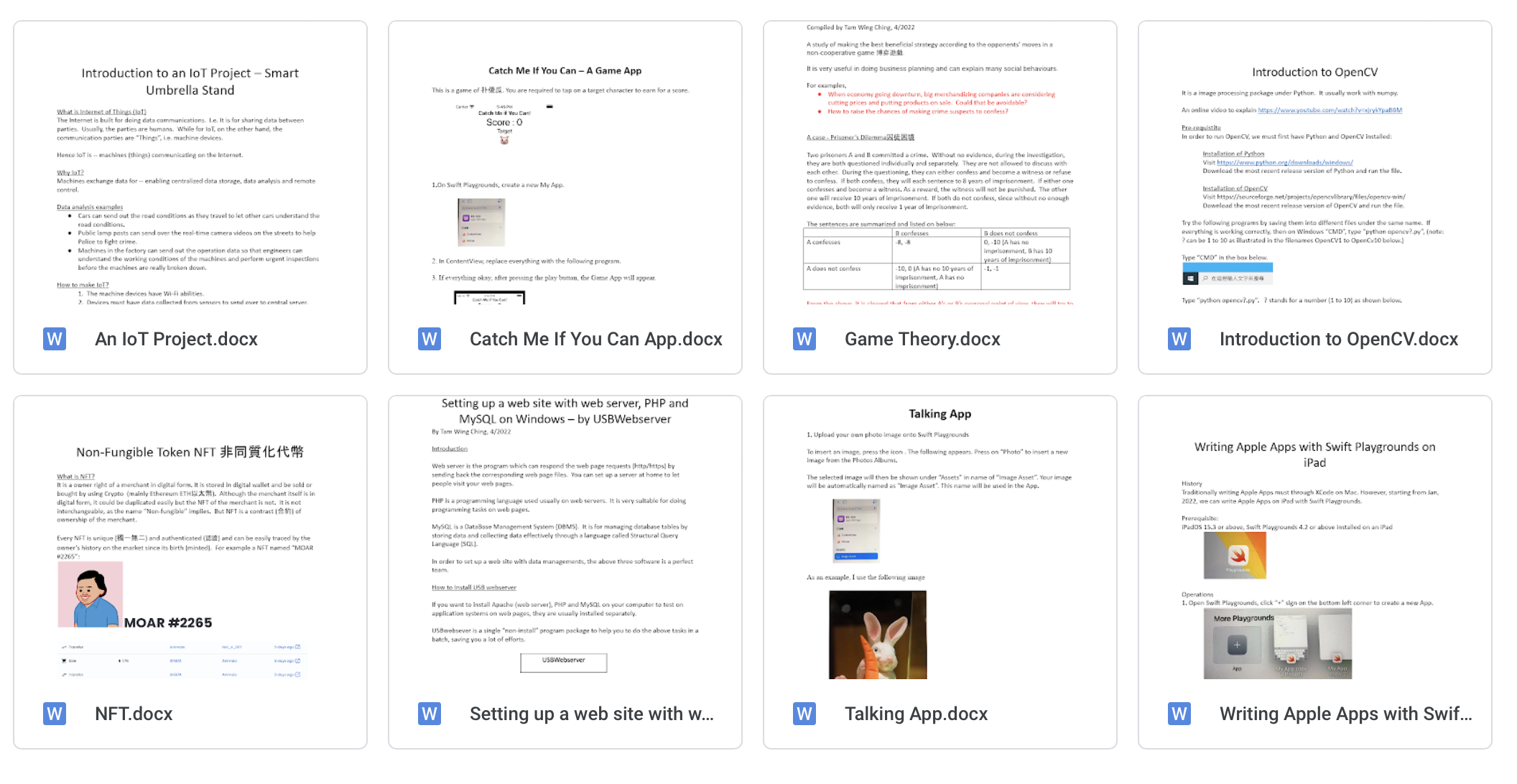 You are all welcome – if you want to take up the actvities
Thanks